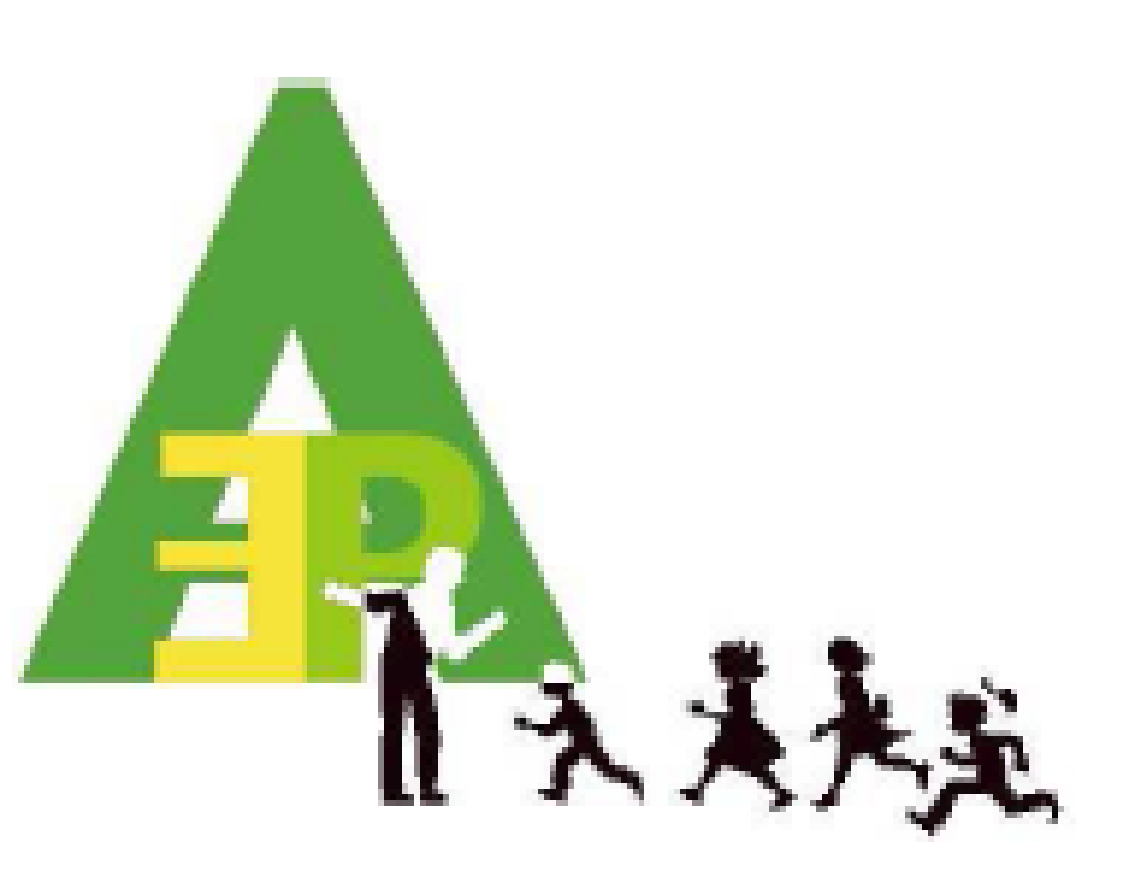 Association l’Ecole et les Parents
Association apolitique, créée par un collectif de parents pradéens en 1983
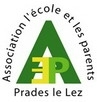 A.E.P.
Bulletin d’adhésion 2023-2024
(Merci de le compléter en MAJUSCULES)
Ensemble, pour le bien-être de nos
 enfants à l'école, dans une démarche constructive, conviviale et solidaire


Réunion de présentation le
samedi 23/09 de 10h30 à 12h30 (cour de l’école élém)
Nom/Prénom du ou des parents adhérents :

Courriel(s) :
Téléphone : 				

Classe	Nom et prénom des enfants :






   




Adhésion : 8€ / famille
Liquide	Chèque n°  	

Je souhaite être représentant des parents d’élèves
           Oui	                      Non
Nos actions
Organiser des évènements festifs 
Fête des Enfants (depuis plus de 10 ans), Kids'grenier, Téléthon
Représenter les parents
aux Conseils d'Écoles, réunions du Projet Éducatif du Territoire, auprès de la Mairie (projet nouvelle école), de l'Inspection d'Académie
Soutenir les projets pédagogiques par l'achat de matériel (ex : périodiques, vélos), le financement de spectacles ou d'intervenants extérieurs, l’aide aux classes transplantées
Possibilité d’adhérer en ligne!
Nous cherchons des bénévoles !
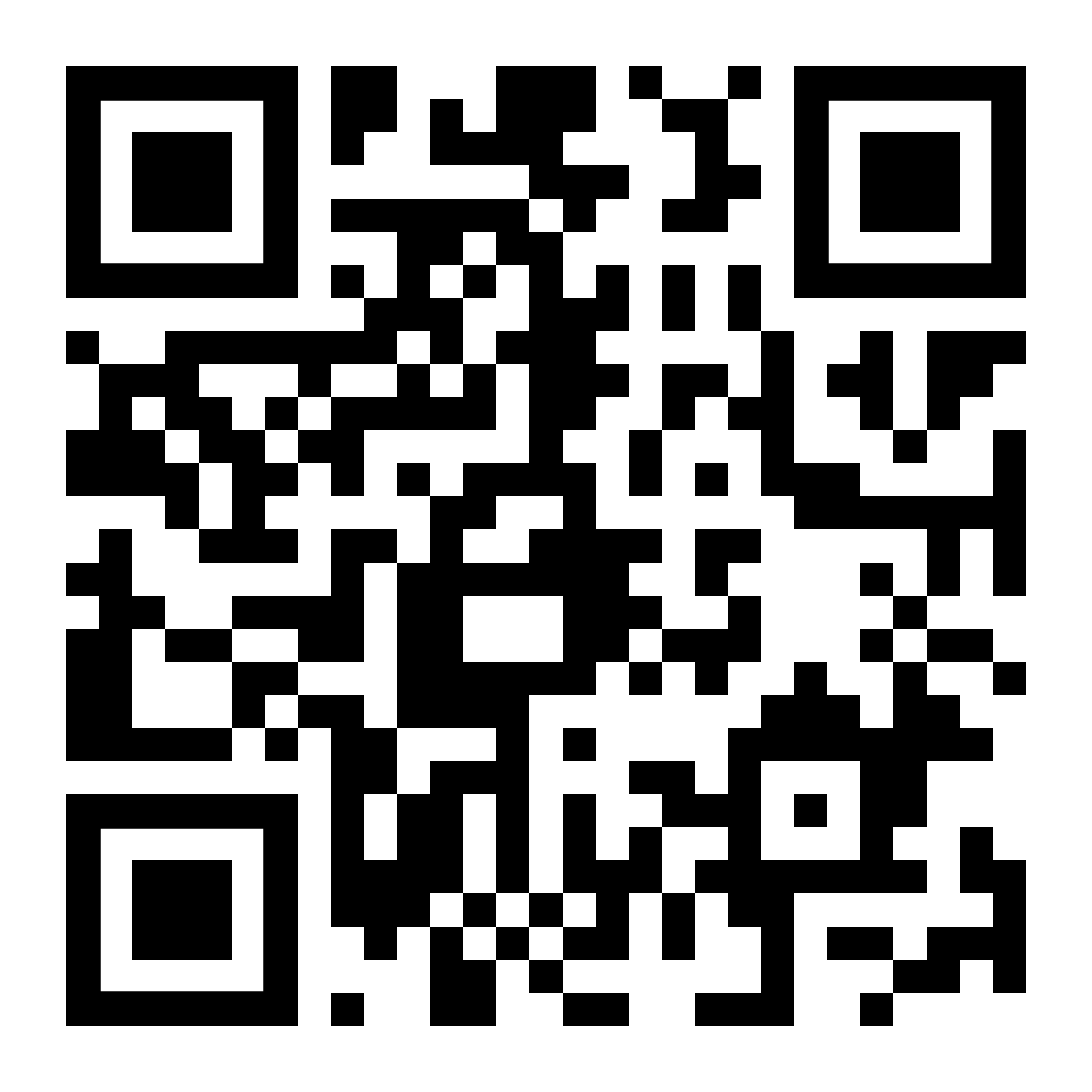 Nos sources de financement
Adhésions, vide-grenier, buvettes, vente de torchons, crêpes, pop corn, sapins et autres suggestions de la part des adhérents !
Pourquoi adhérer ?
- pour être informé des différents projets
- pour apporter vos idées et donner vos avis
- pour nous aider à mettre en place des actions 
- pour donner du poids à nos/vos demandes
Faites-nous parvenir votre adhésion et votre règlement par l’un des membres du bureau ou en les déposant dans la boîte aux lettres de l’AEP  (sous l’escalier menant à la médiathèque) ou lors de la journée des associations.
Site internet: www.aepprades.fr       Contact: contact@aepprades.org